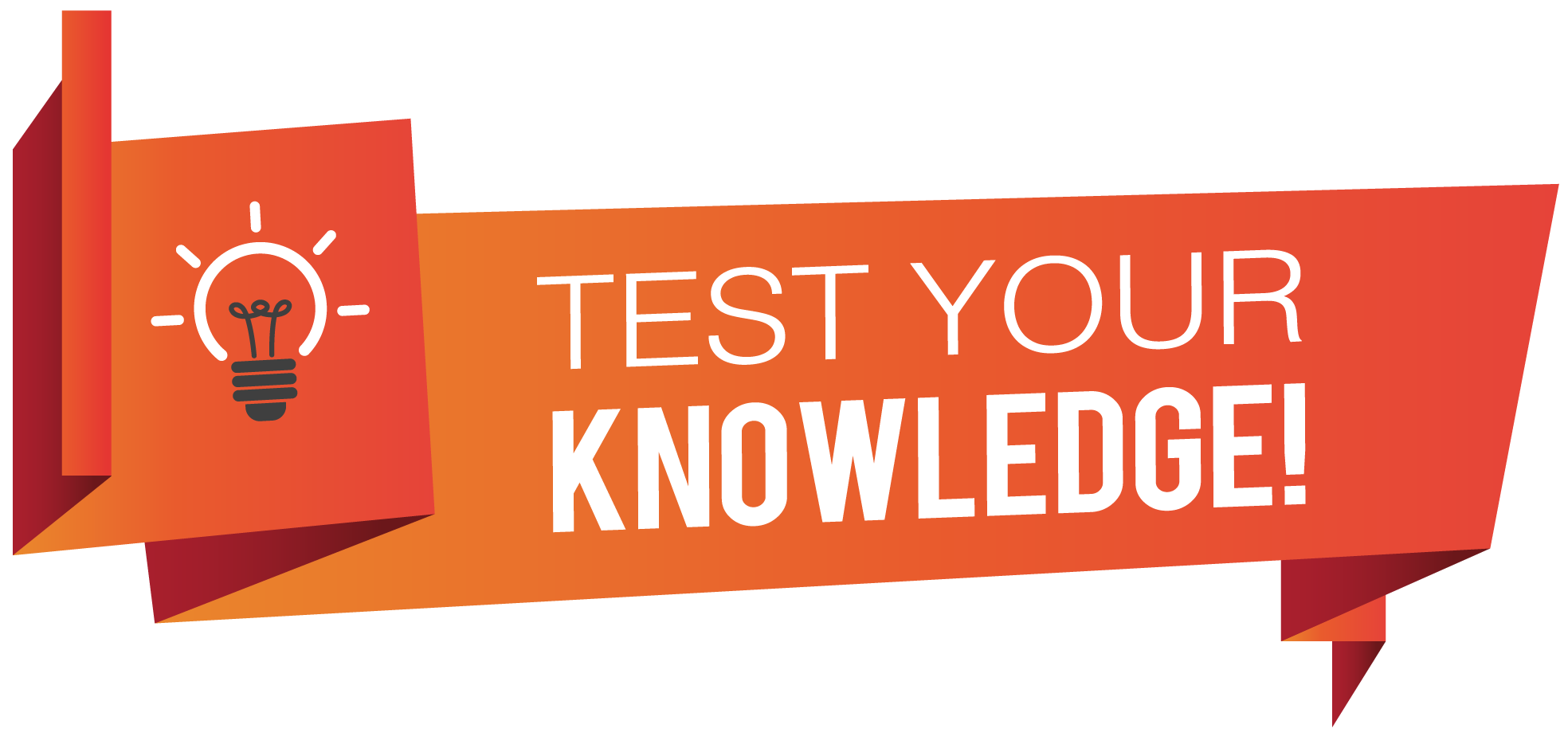 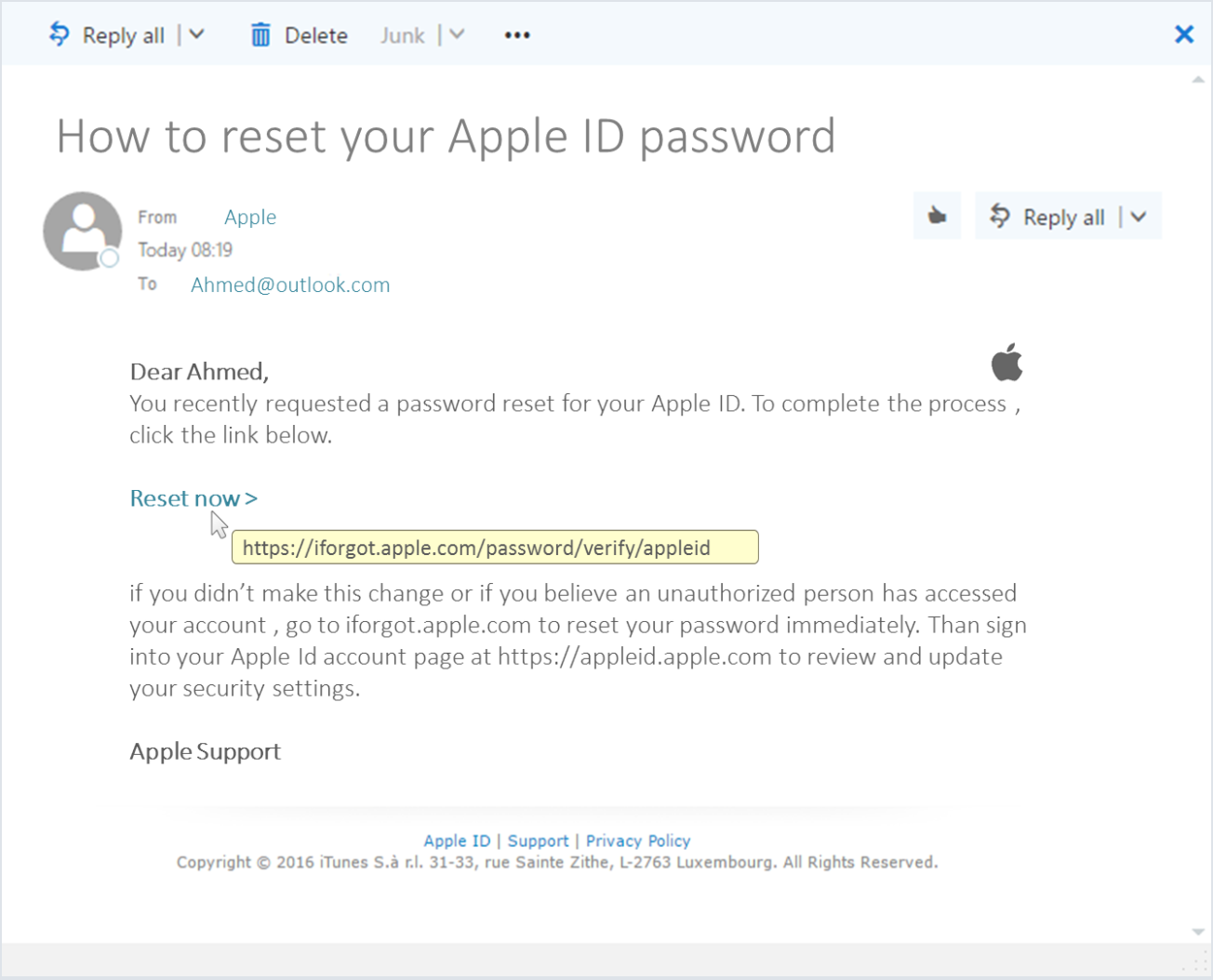 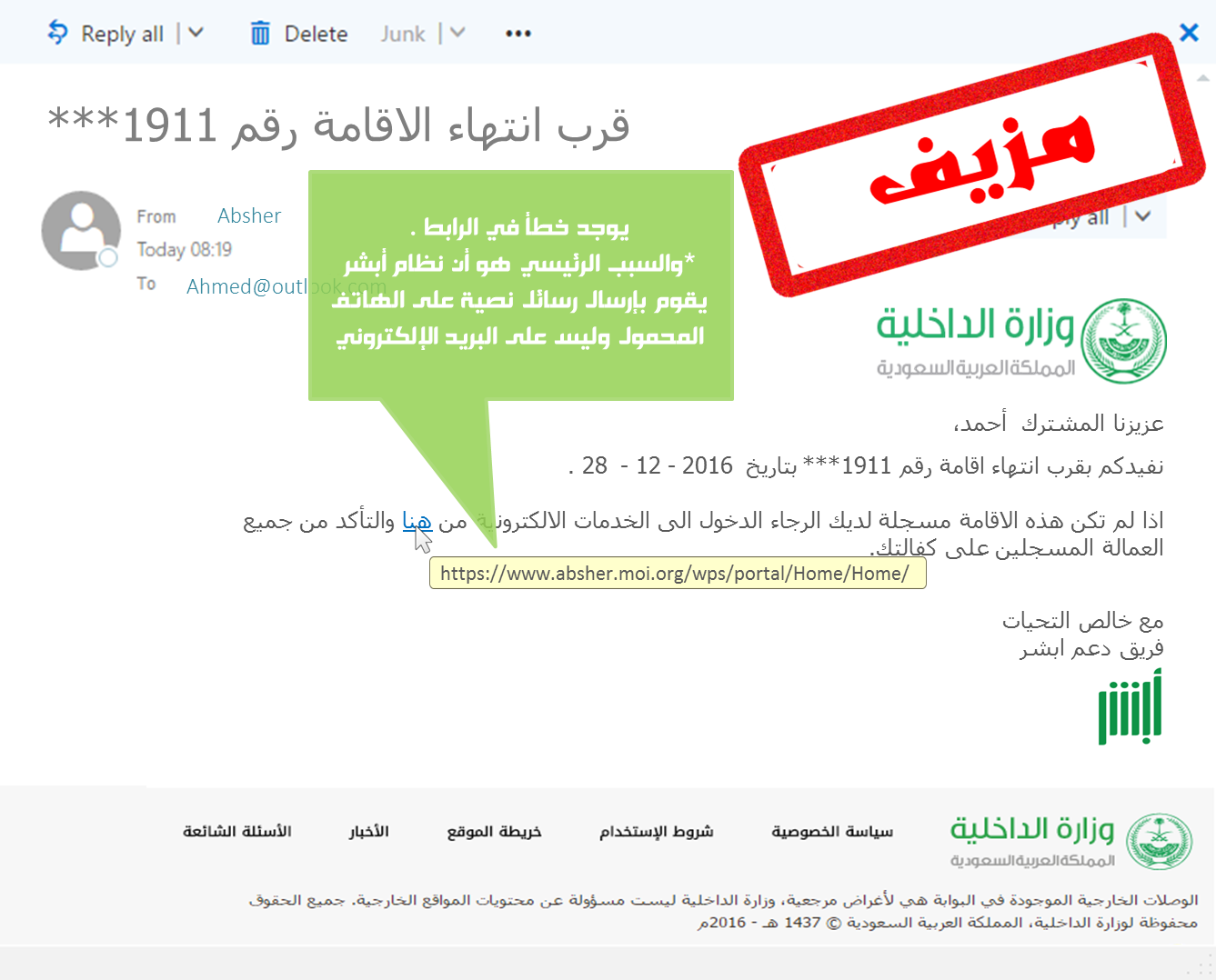 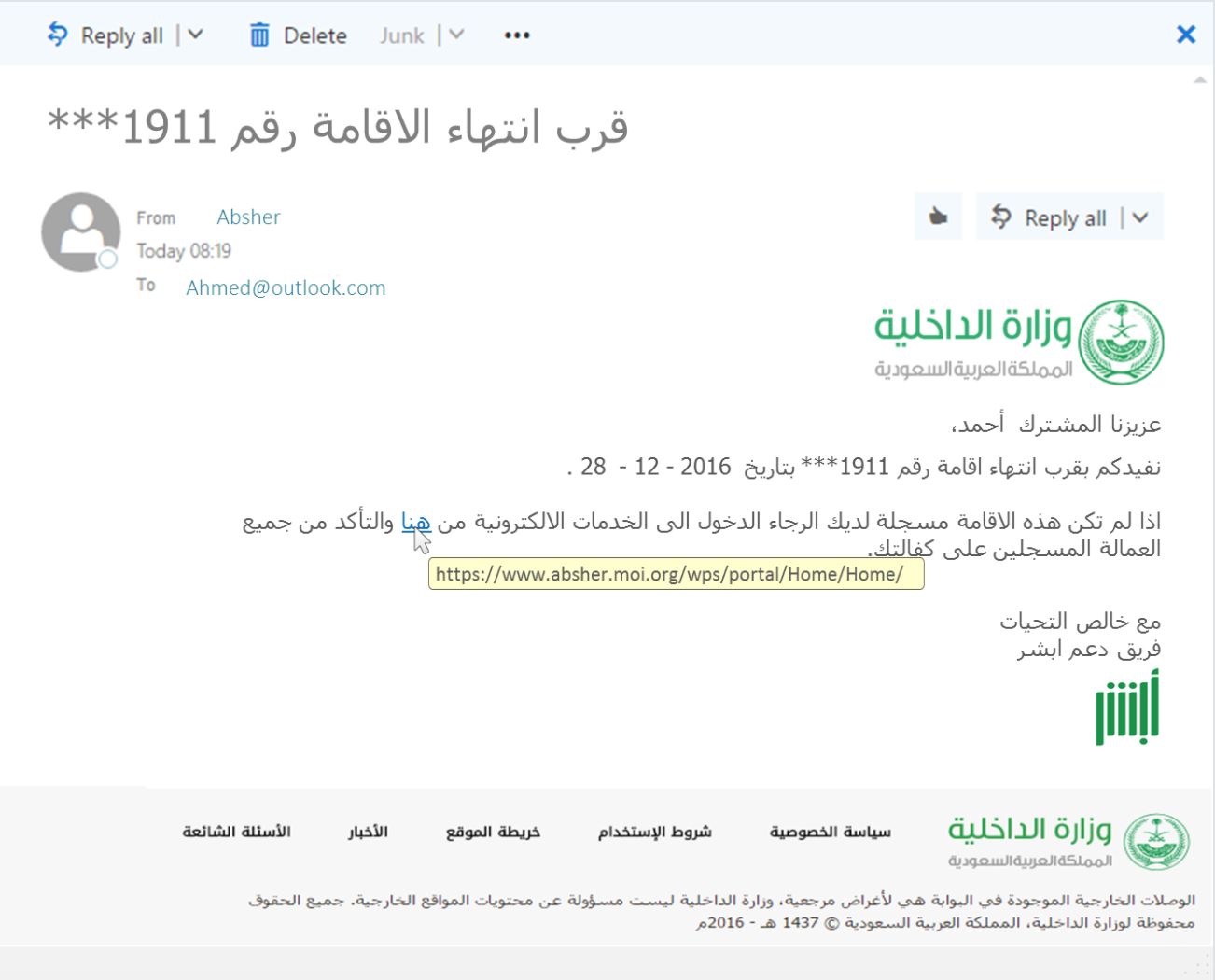 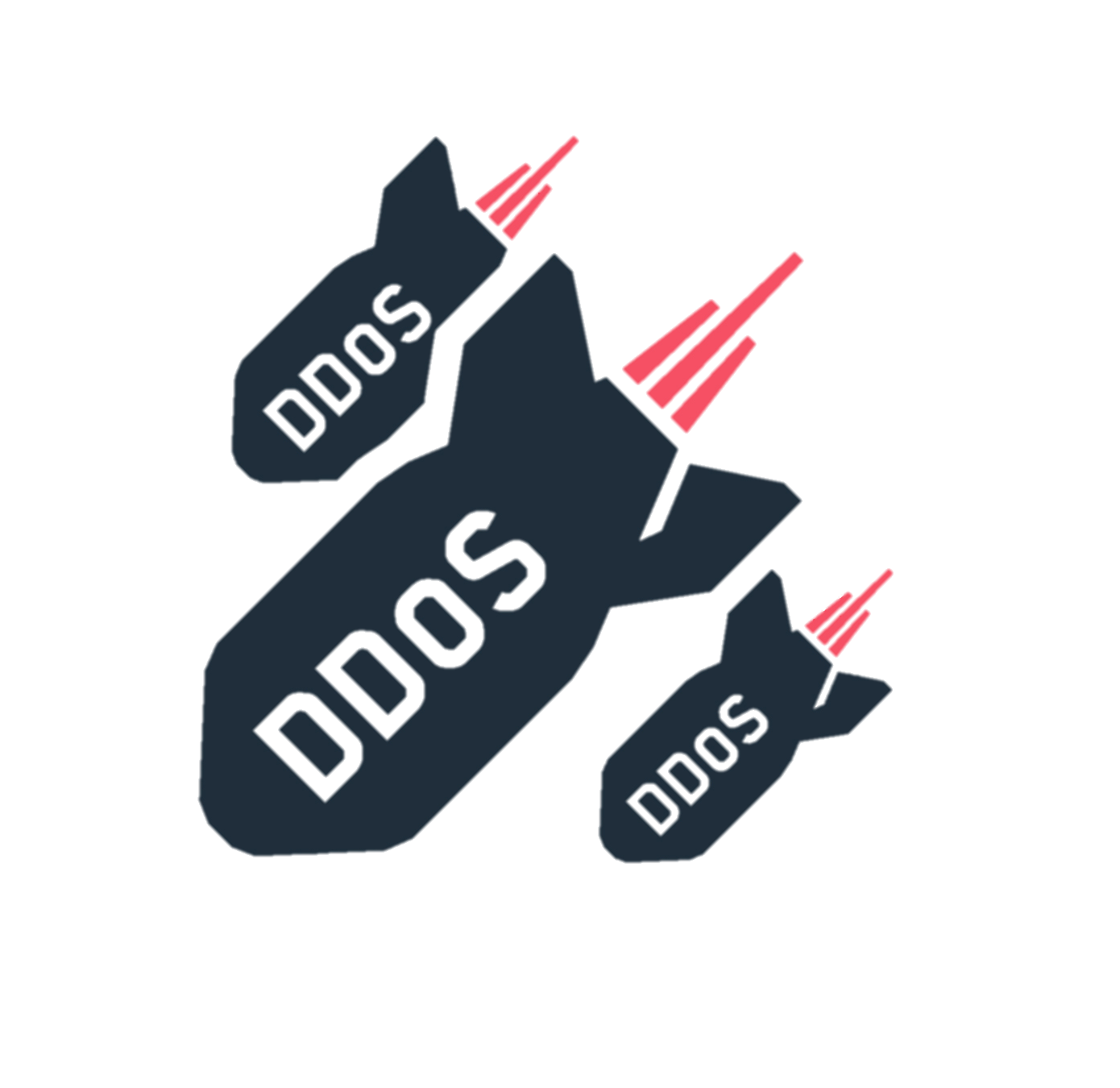 by:
MOHAMMAD HAZAZI
S120003904
What is DDoS
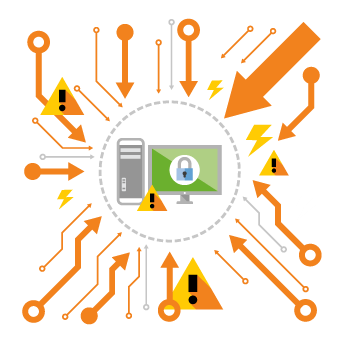 malicious attempt to bring down networks, Web-based applications or services by overwhelming the bandwidth with too much data.
About DDoS Attacker?
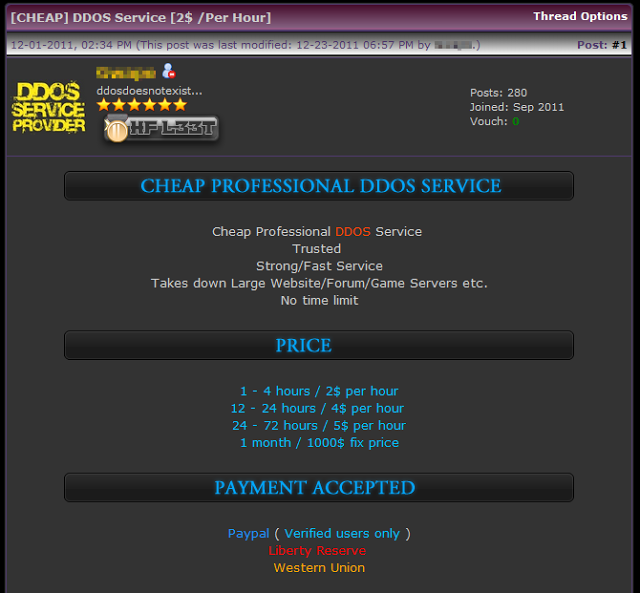 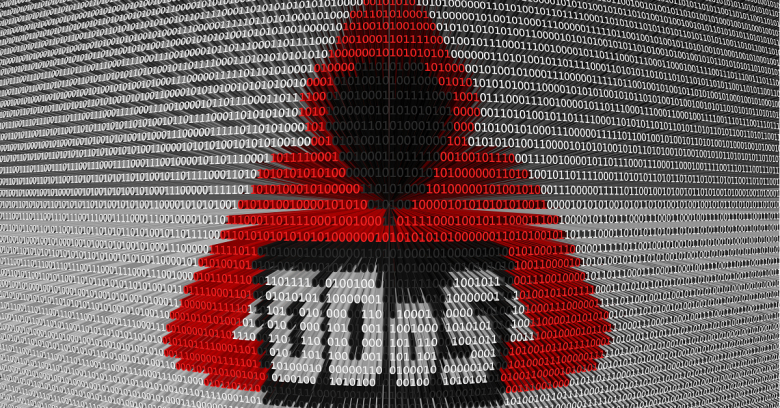 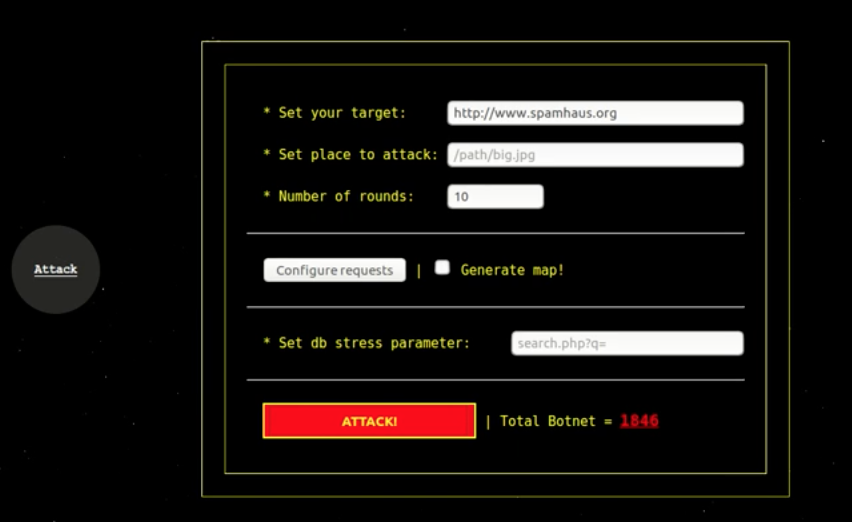 DoS  vs  DDos
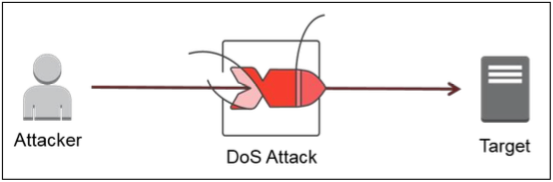 old days
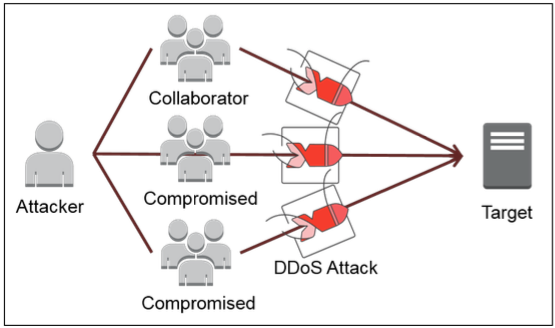 nowadays
How DDoS Work
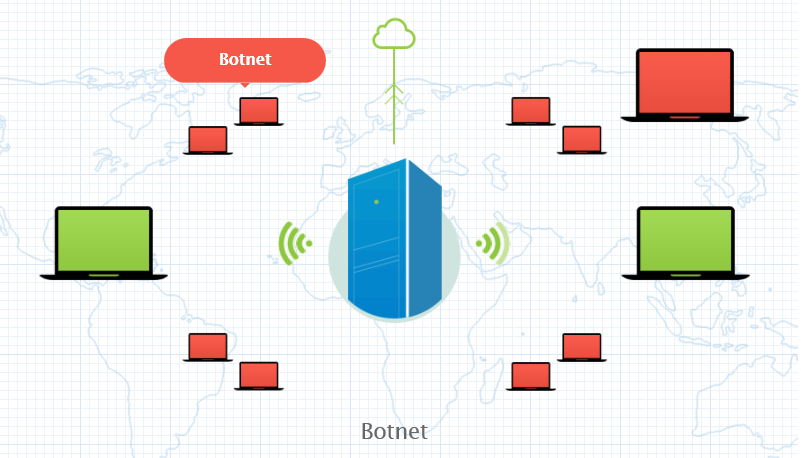 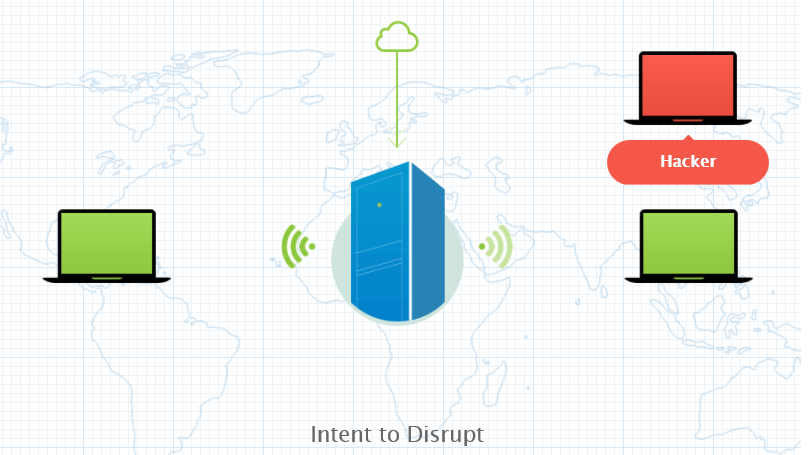 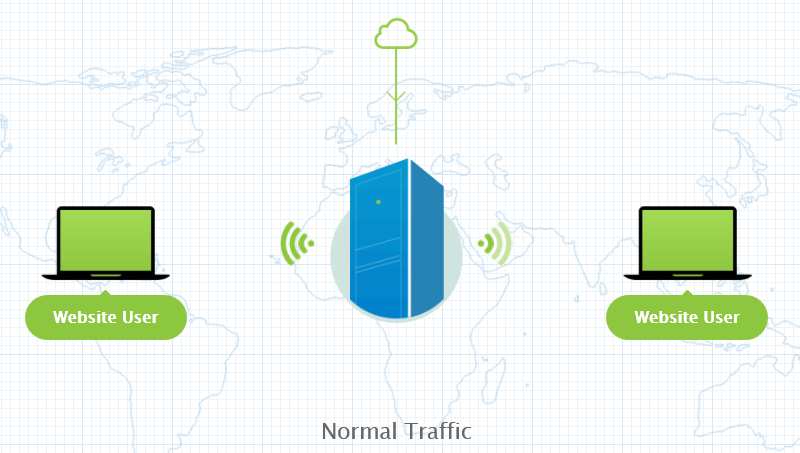 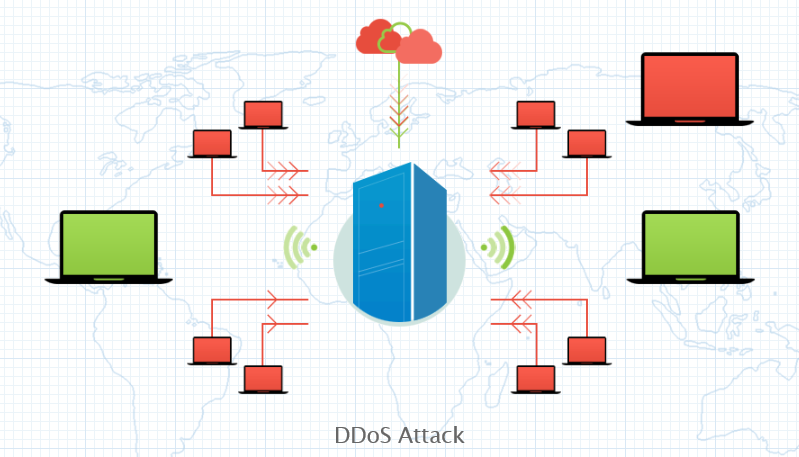 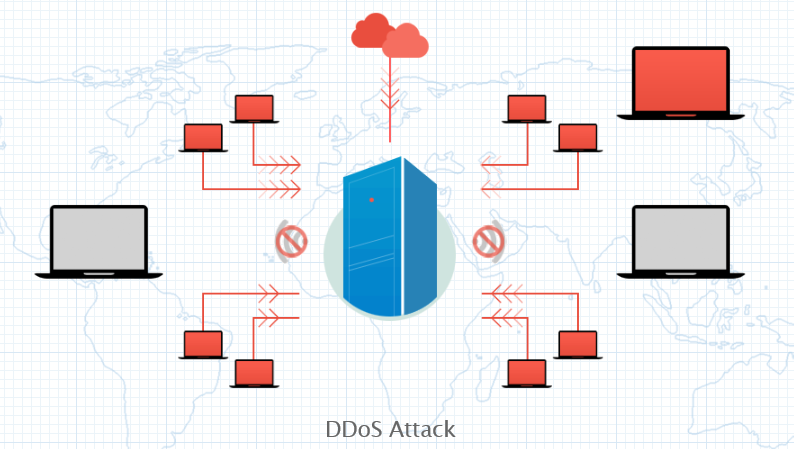 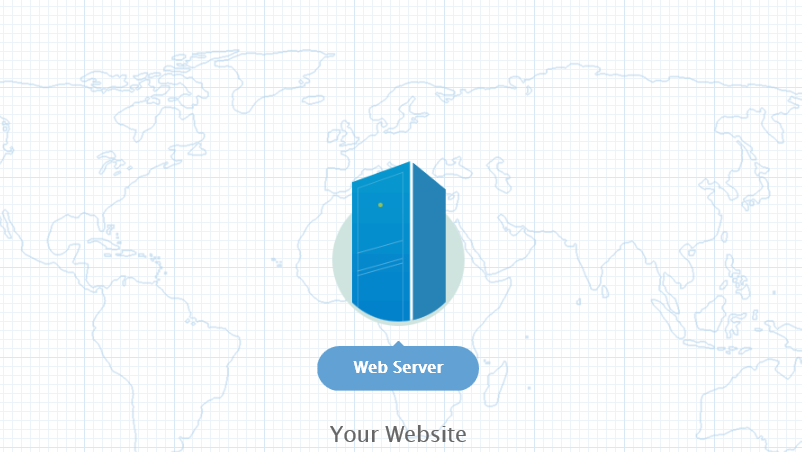 Becoming Bot
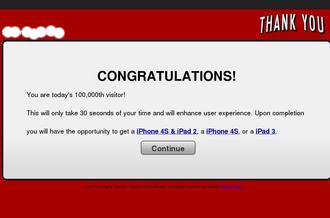 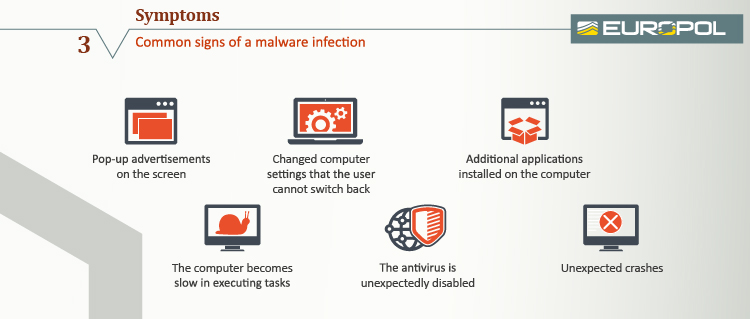 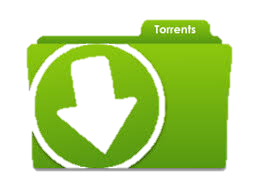 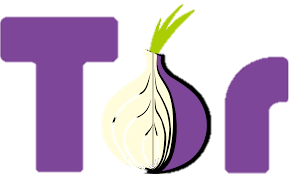 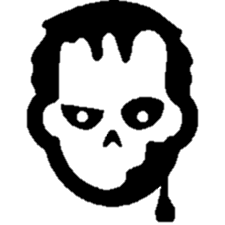 DDoS Steps
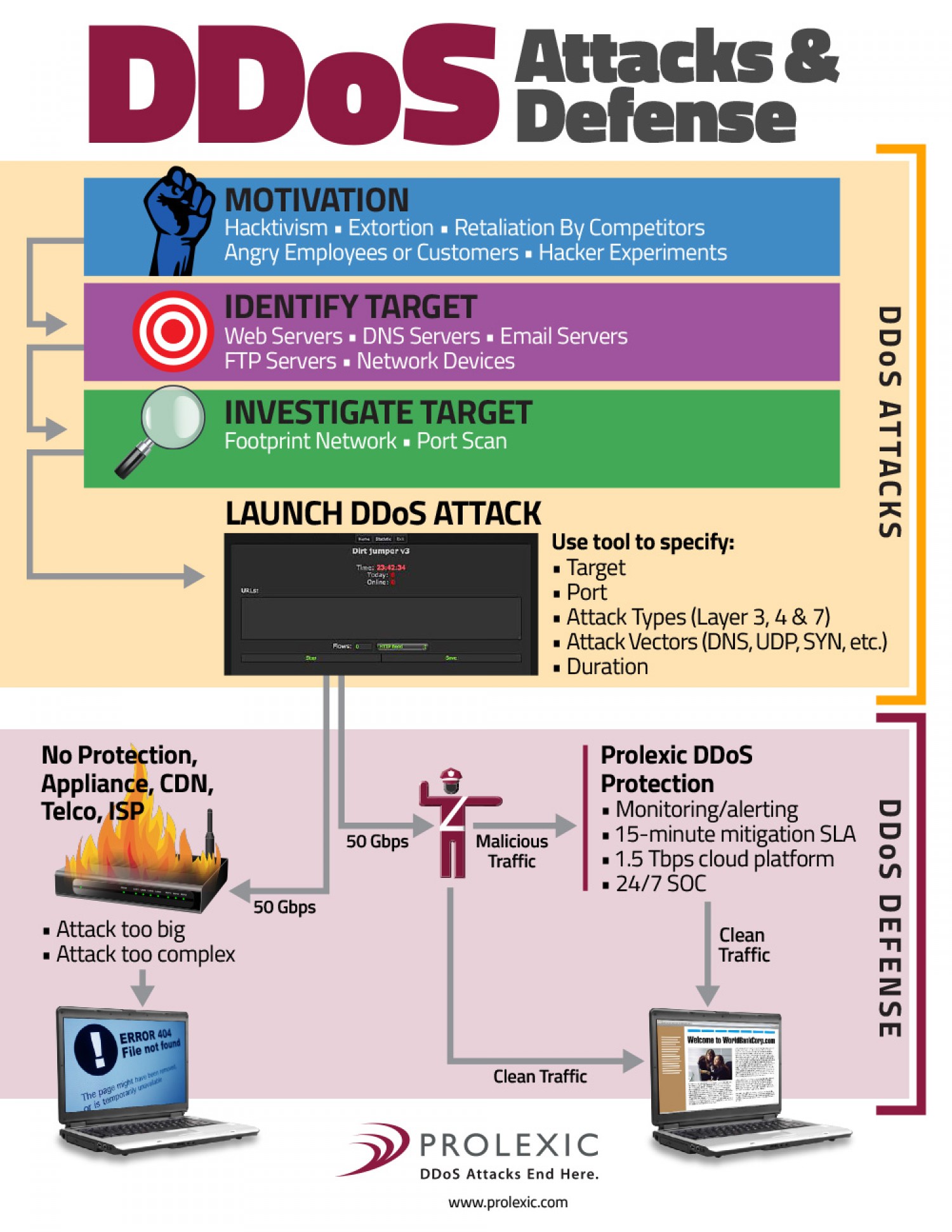 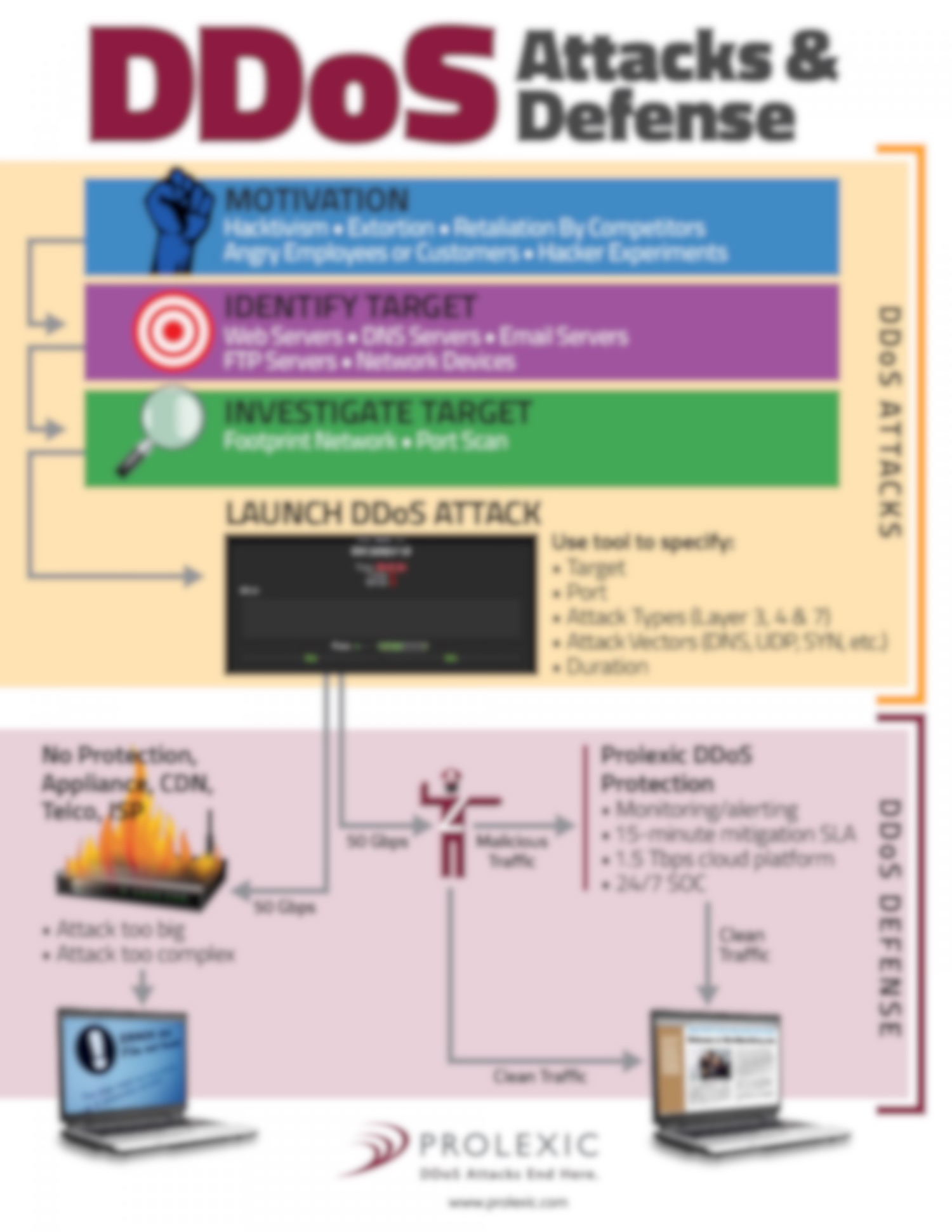 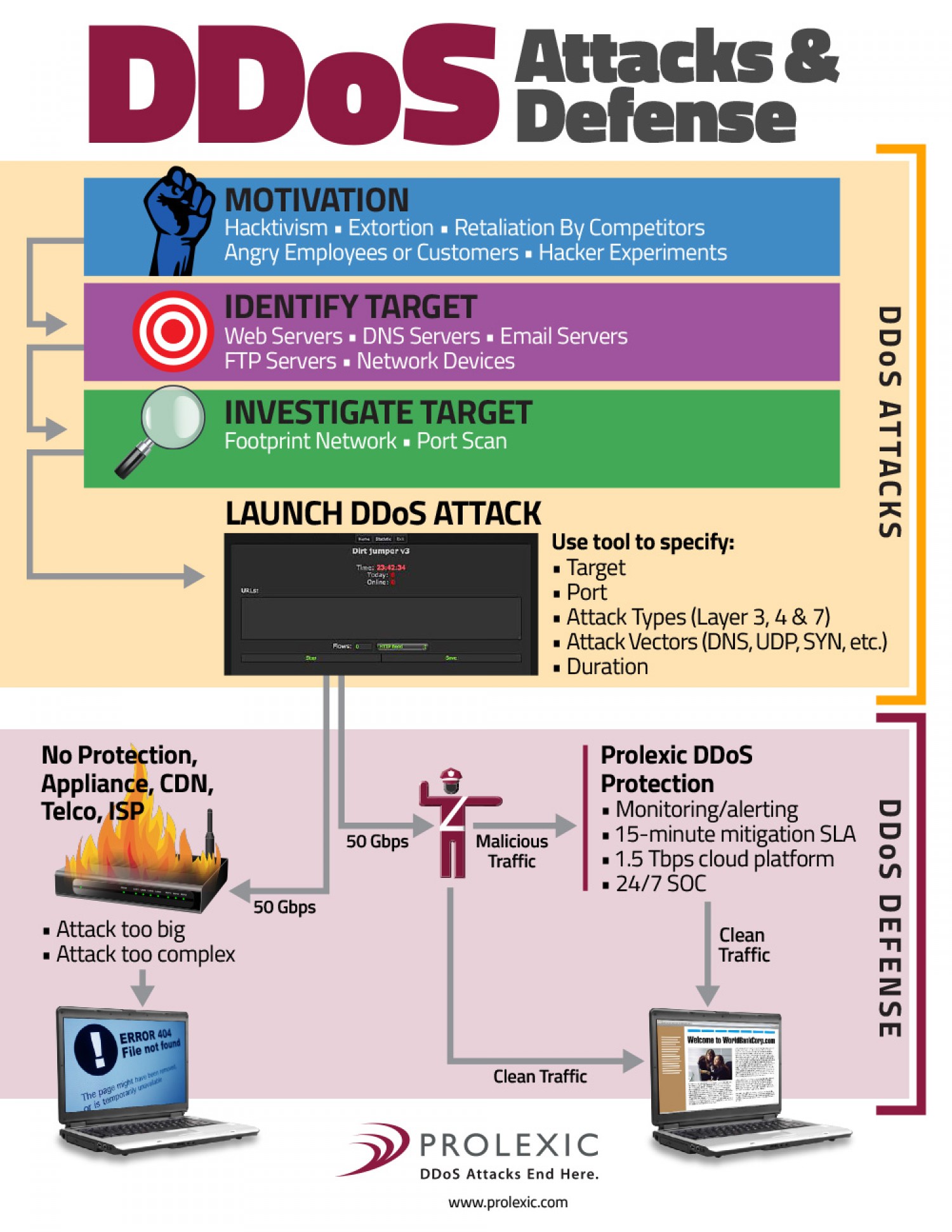 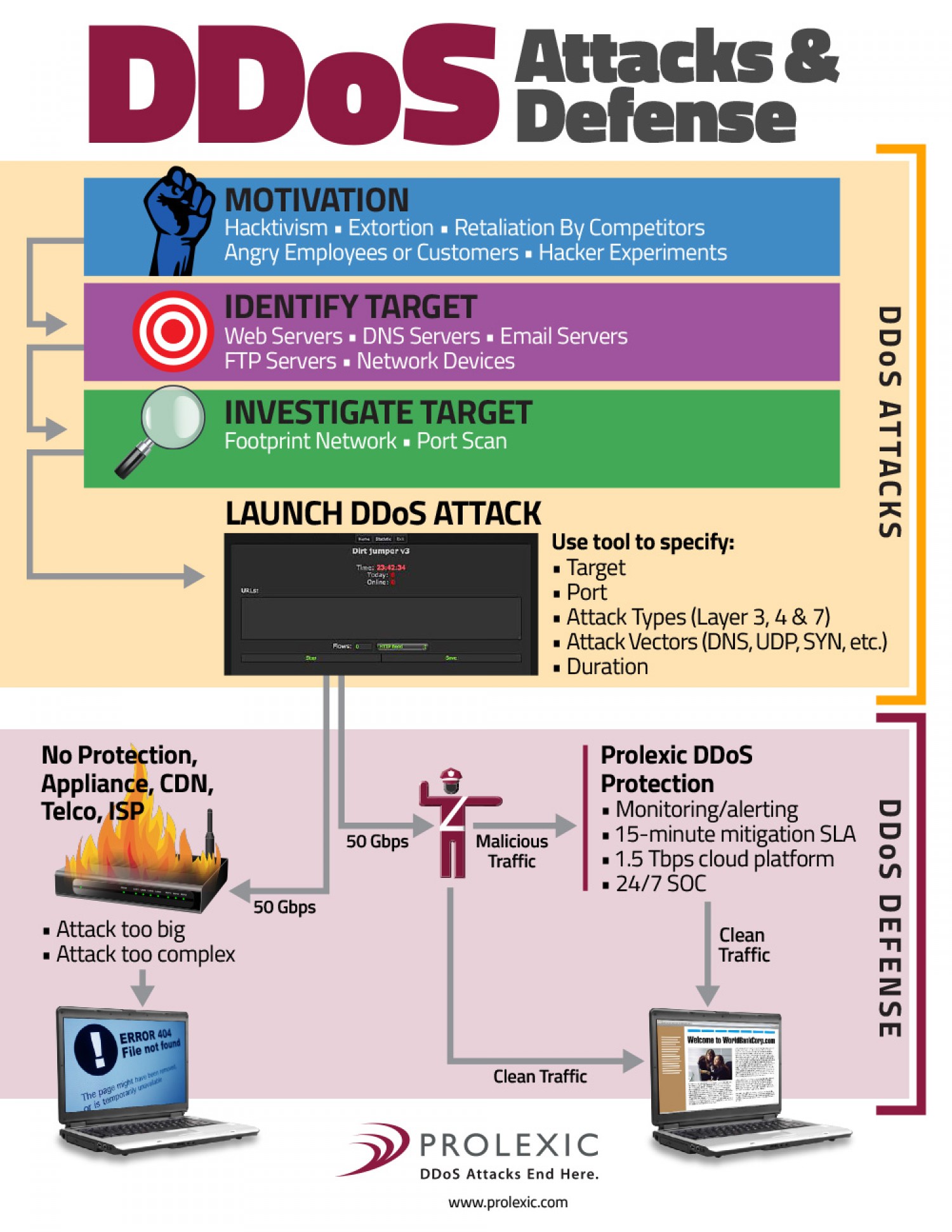 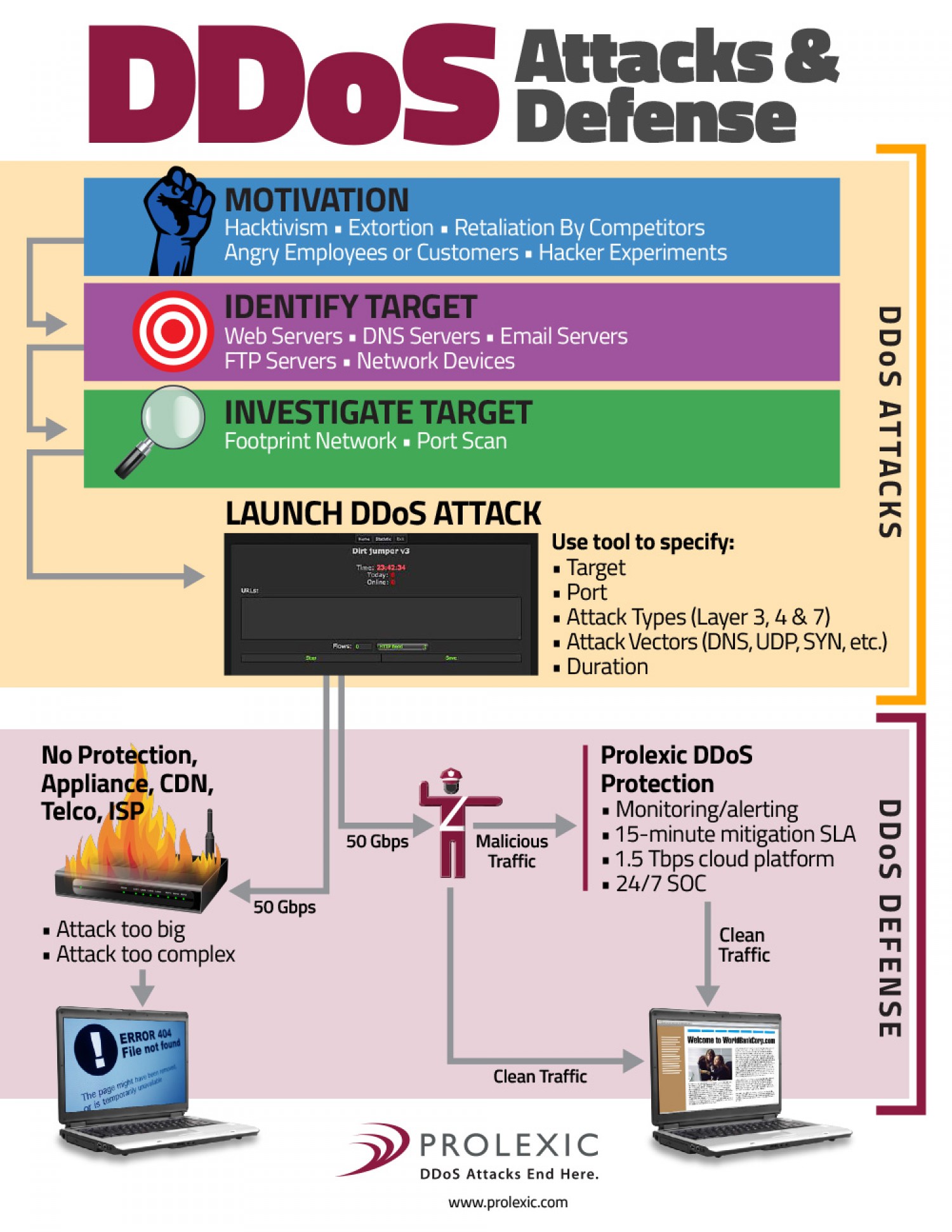 Saudi Ministry of defense  Attack
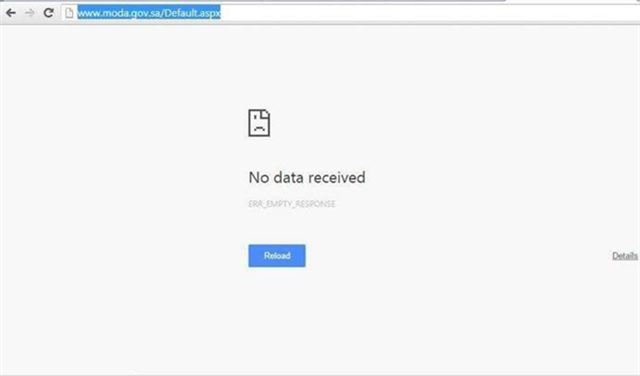 On 2016 , the Saudi ministry of defense website has received DDos attack from unknown hacker result into forcing the website to stay offline more than 24 hours .
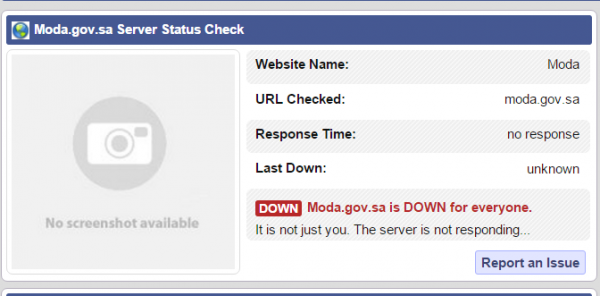 How a DDoS Attack Impacts Business
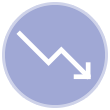 Revenue loss
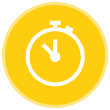 Productivity loss
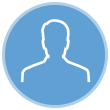 Reputation Damage
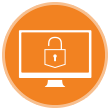 Theft
[Speaker Notes: Downtime affects the business . Based on industry surveys, the average cost of downtime is $5,600/minute, or over $300K/hour.

When critical network systems are shut down, your workforce’s productivity comes to a end.

Your brand suffers if customers can’t access your site or become casualties of a data breach.

Attacks are becoming more advanced and now include stolen funds, customer data, and intellectual property]
How to stay safe !
Don’t visit malicious website ( fake pop up window )

Stop pirating ( free software , free music , free movie ) 

Stop using Tor ( proxy tool ) 

Stay cautious
THANK YOU